Go for it !
(Grade 8  Volume II)
Unit 6
Hansel and Gretel
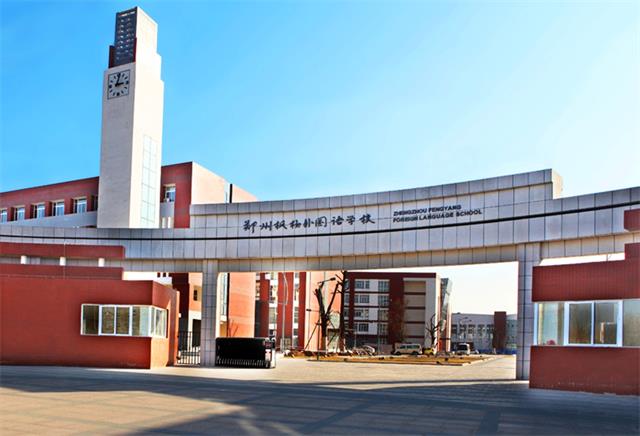 Zhengzhou Fengyang Foreign Language School 
                                    Cao Xin
Learning Objectives
* Retell the story    
     with the help 
      of a mind map
and make up an   ending to the story
*Learn about the   
  elements of a 
  fairy tale
*Know how to be
 a strong-willed   
 person
*Develop your   
  query spirit
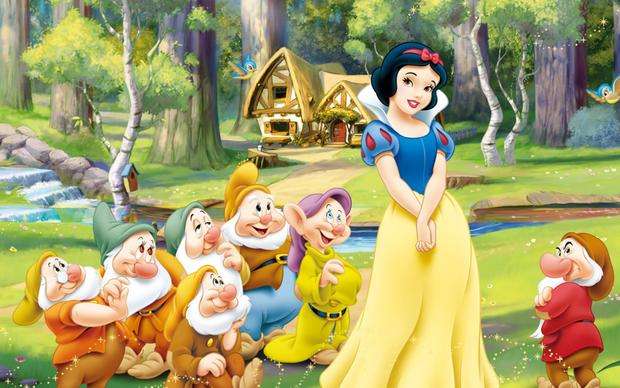 Snow White
Cinderella
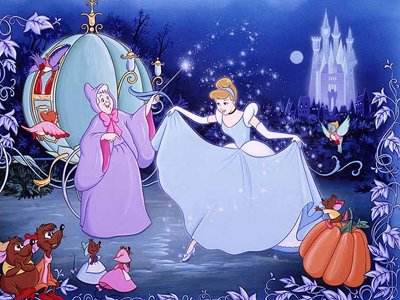 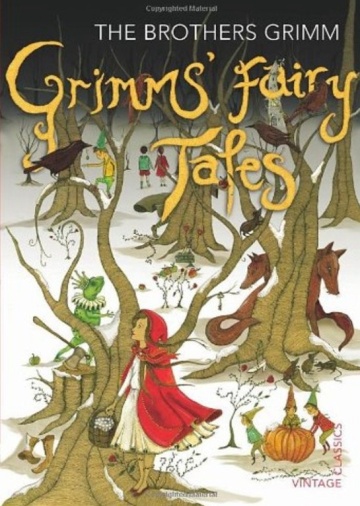 What?
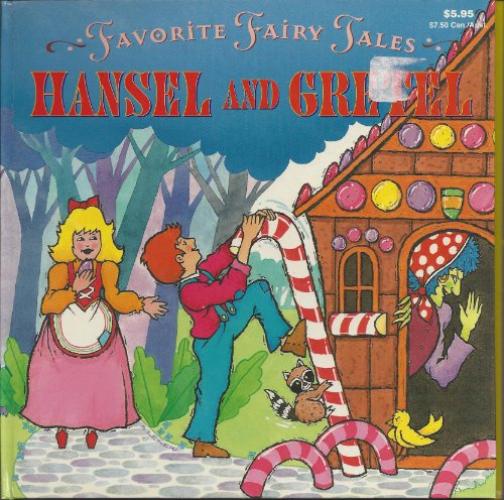 Who?
Where?
Why?
Read the first paragraph of Hansel and Gretel.
Q:What made the stepmother want to kill the two children?
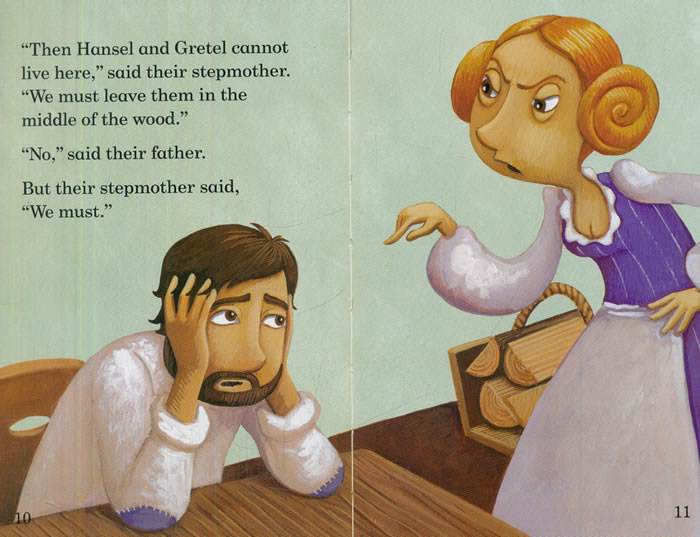 A. The lack of food
B. The bad weather
C. Hansel’s plan
A. The lack of food
Then listen to the rest of the story. Match the main  
 idea with each scene.
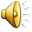 Scene 7
The children get lost and arrive at a candy house.
Scene 2
B.  The children follow their father to the forest.
C.  The children can’t find the  pieces of bread.
Scene 6
D.  Hansel uses white stones to help them go back   
      home.
Scene 3
E.  The children return home and  their parents are   
      surprised.
Scene 4
Scene 5
F.  Hansel has to change his plan.
G. The children learn that their stepmother is going 
     to kill them.
Scene 1
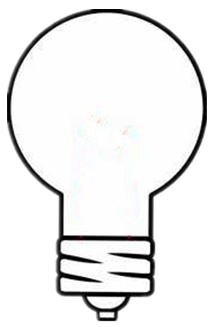 Characters
Setting
Story Elements
The End
Development
(Children’s  plans)
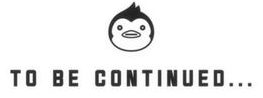 Characters
*Hansel

*______________________

*______________________

*______________________

*______________________
Setting

Where: leave the children to die______
               __________
Why: *the ________was so _________    
             that no ___________ would grow
           *the whole family would die ______   
              the two children ________
Development
(Children’s  plans to ______ themselves) 
Plan A:  
Dropping ______________ along the way to______ them  when the ________is _______bright. They ________  successfully. 
Plan B: 
__________some _______________on the ground _________ of the stones. But the ________ eat them. So the children _____________.
The End
Hansel and Gretel…
keep walking         ________ the bird’s song         
        the bird _____ them ____a house made  of  bread, cake and candy        _______ part of the house        ________ the ______ of an old woman
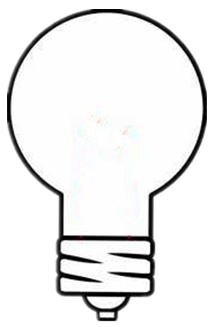 Characters
Setting
Story Elements
Development
(Children’s plans)
The End
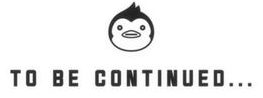 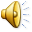 Characters
*Hansel

*______________________

*______________________

*______________________

*______________________
Gretel
father
stepmother
the old woman
Setting
Where: leave the children to die
               _____________
Why: *the _______ was so _________    
             that no ________would grow
           *the whole family would die ______   
              the two children ___________
in the forest
dry
weather
food
unless
were killed
Development
        (Children’s plans to _____ themselves)
Plan A:  
Dropping ______________ along the way to see them when the _____ is _______ bright. They _________  successfully. 

Plan B: 
__________some ______________on the ground _______ of the stones . But the ______eat them. So the children ________.
save
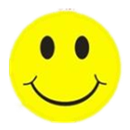 white stones
moon
shining
get home
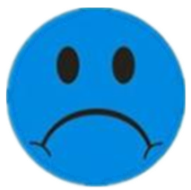 Dropping
pieces of bread
instead
get lost
birds
The End
Hansel and Gretel…
keep walking         ________ the bird’s song         
        the bird _____ them ___a house made  of  bread, cake and candy        _______ part of the house        ________ the _______ of an old woman
follow
to
leads
eat
voice
hear
Work in a group to retell the story with the help of the mind map.
Story Chain
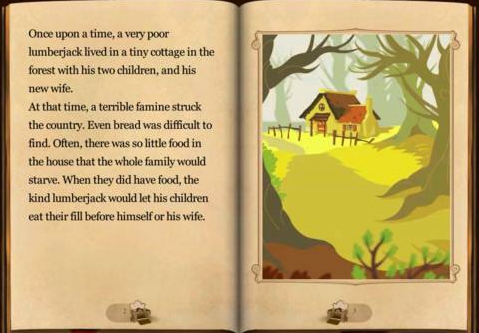 Once upon a time, there were two poor children called Hansel and Gretel…
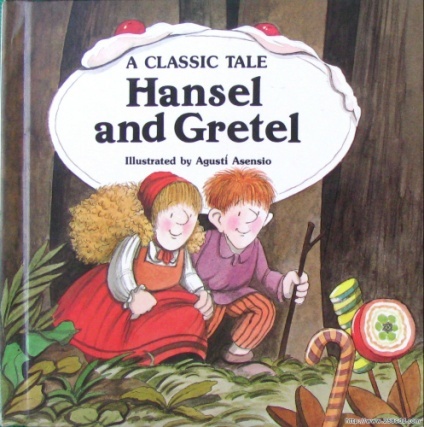 Continuation
Ending?
Beginning
Development
Climax
▶ What happened between the witch and  
   the children?
▶ Did the children get home successfully in   
   the end?  If yes,  how did they do it? If not, 
   what happened?
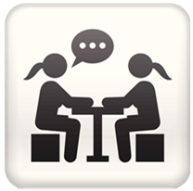 Do you think it the best way to find their    
    way home by dropping stones along the   
    way? What if the stones are kicked away   
    or picked up by others?
2. Can you think of other ways to protect the two children from being killed?
Why?
How ?
If…
Share  your ideas
H
Hopeful
Eager
E
Responsible
R
O
Optimistic
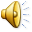 Homework 
Make your own mind map of the story. (It’s OK to add some information to the mind map on the board.)
2.   Write about the whole story.
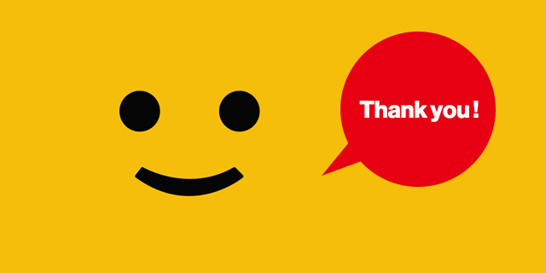 Zhengzhou Fengyang Foreign Language School 
                                 Cao Xin